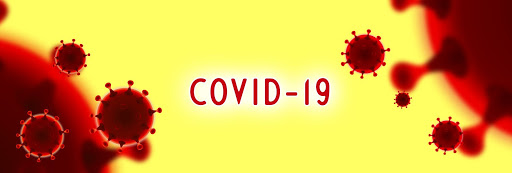 Профилактика Covid-19
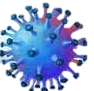 Работу выполнил студент 1 курса Гаранин Дмитрий Олегович
Руководитель курса: Абдрашитова Эльвира Альбертовна
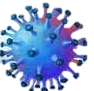 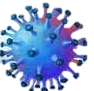 Сovid-19 это вирус или инфекция?
Возбудителем COVID-19 является вирус из семейства koronavirus. Антибиотики на вирусы не действуют.
У некоторых больных COVID-19 одним из осложнений может стать сопутствующая бактериальная инфекция. В этом случае врачи могут назначить антибиотики.
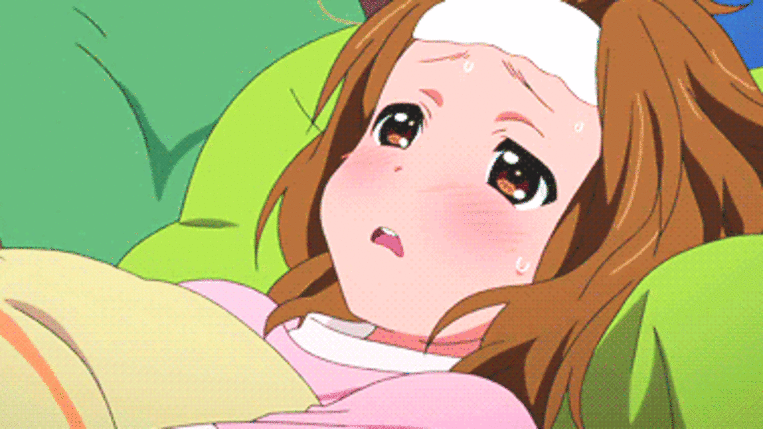 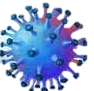 Когда появился вирус?
Первый вирус семейства coronavirus SARS появился ещё в далёком 2002 году. Тогда заболевание носило первичный характер, вирус передавался через биологические выделения: пот, слёзы, биологические останки
   (торф,перегной и др..). Учёные считают что основоположником заболевания являются летучие мыши семейства  подковоносые.
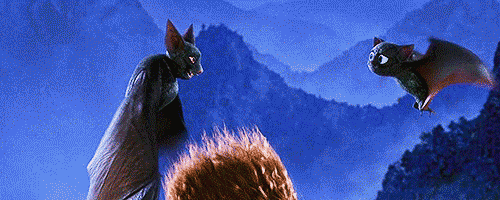 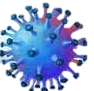 Статистика заболевания 2002 г.
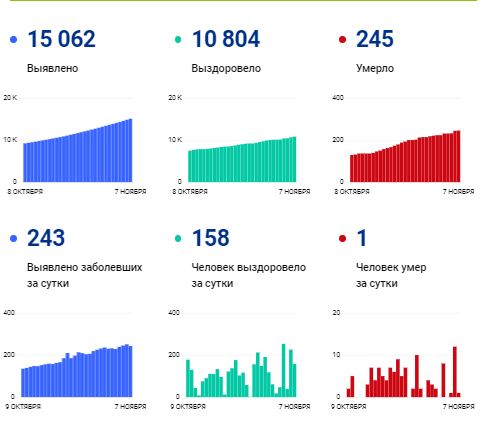 2002 г.
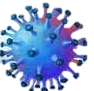 В 2019-ом году заражению подверглись свыше 128 стран.
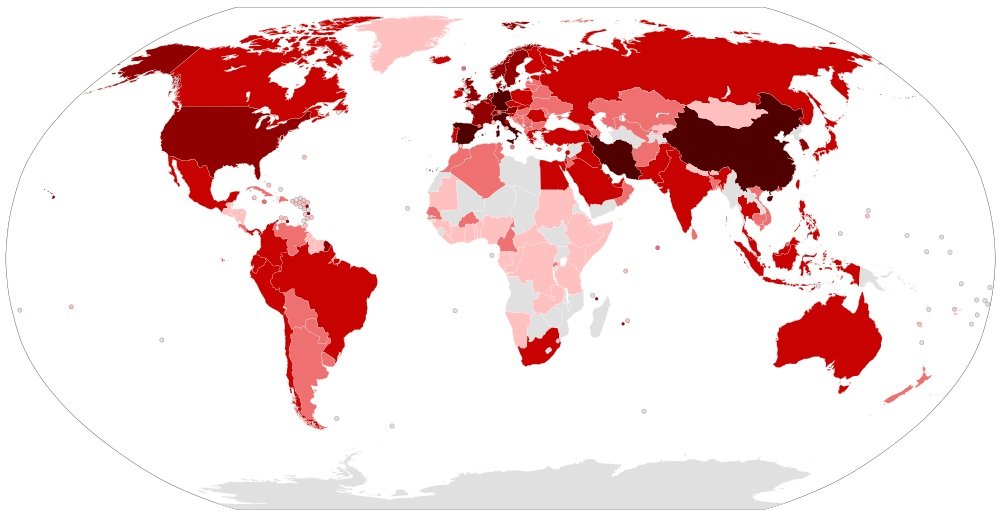 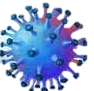 Статистика заболевания Сovid 19
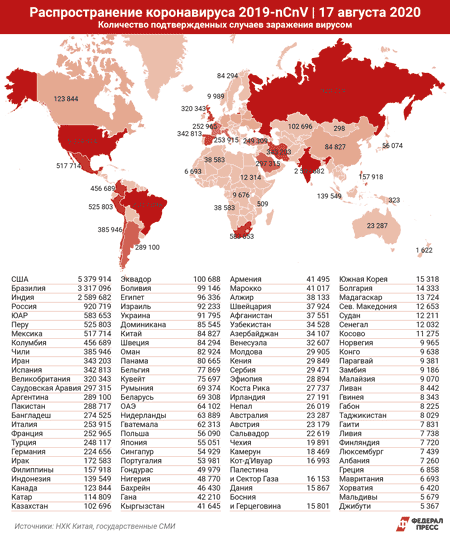 2020 г.
Воздействие вируса на организм
Начнем с того, что коронавирус проникает в наше тело через нос и рот.Очень быстро он внедряется в нормально функционирующие клетки, копируя себя 10-ки тысяч раз. Вскоре количество вируса во рту, горле и носу становится очень велико.
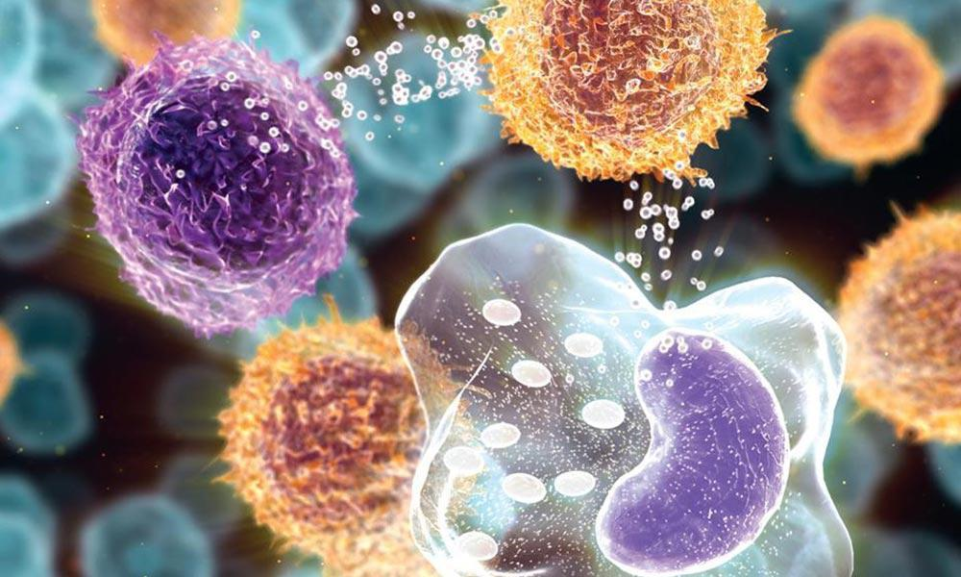 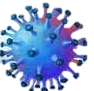 Наша иммунная система быстро «понимает», что в организме что-то происходит и начинает производить белые кровяные клетки - лейкоциты. Нередко эта тактика вполне хорошо срабатывает. Мы знаем, что немало людей не демонстрирует никаких симптомов после заражения вирусом. Но если лейкоциты, наша первая линия защиты, не справились с этой задачей, человек заболевает. Тогда лейкоциты начинают посылать «сигналы»-цитокины.
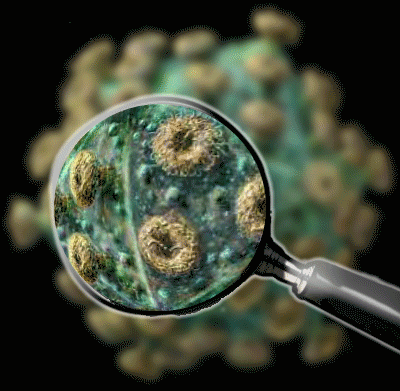 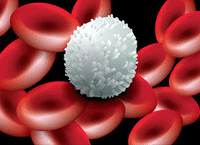 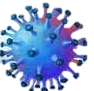 Цитокины представляют собой небольшие белковые информационные молекулы, которые вызывают повышение температуры. На этой стадии болезни, кроме температуры у больного также появляется сухой кашель. Это происходит потому, что вирус продолжает раздражать верхние дыхательные пути, и наш организм доступными ему способами старается избавиться от раздражителя. Но даже в этом случае многим людям удается самостоятельно бороться с вирусом с помощью недели отдыха и парацетамола.
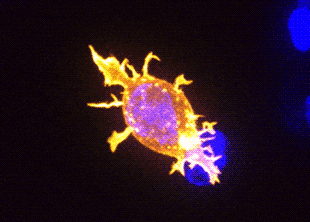 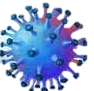 Настоящие проблемы возникают, когда вирус попадает в наши легкие. Организм начинает производить больше цитокинов, наша иммунная система работает очень активно в попытке бороться с вирусом. Все большее количество цитокинов становятся в результате опасными для организма
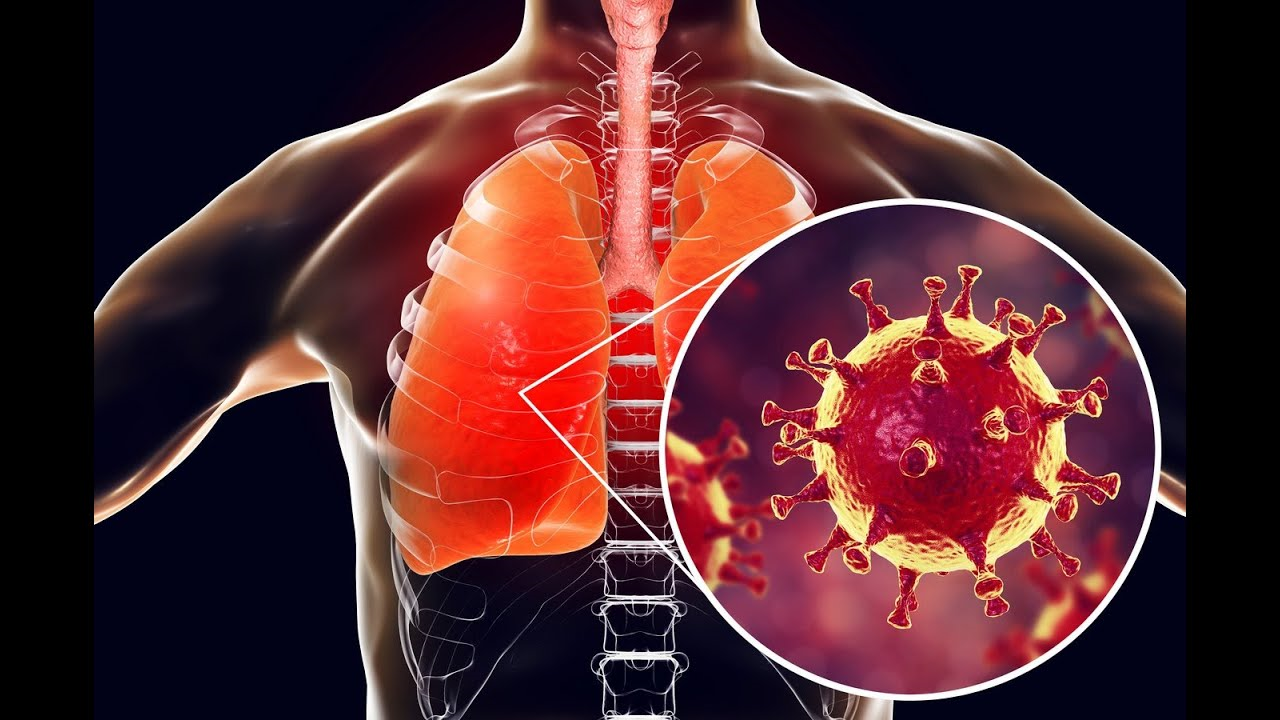 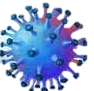 У  человека  развивается  пневмония,  которая является  очень  серьезным  осложнением коронавирусной  инфекции. Альвеолы  ​​наполняются  жидкостью, так что  легкие  не могут снабжать  организм  достаточным количеством  кислорода. В  таких  случаях необходимо  дополнительное  введение  кислорода. В  очень  серьезных  случаях  такое состояние может привести к  смерти.
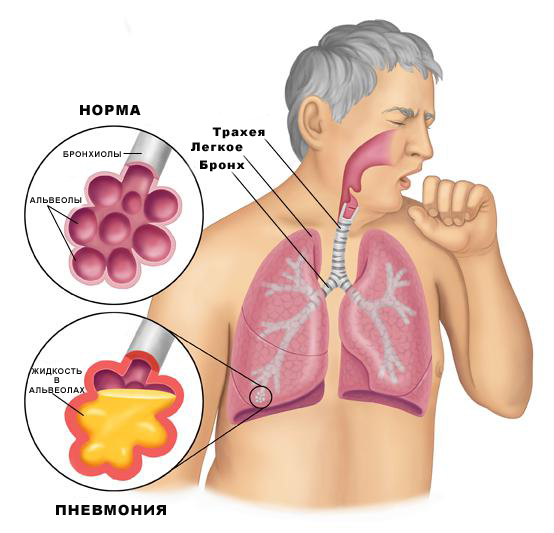 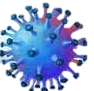 Cимптомы коронавируса.
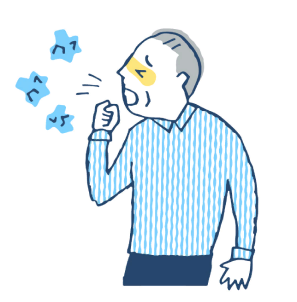 Высокая температура;
Затрудненное дыхание;
Чихание, кашель и заложенность носа;
Боли в мышцах и в груди;
Головная боль и слабость;
Возможна тошнота, рвота и диарея.
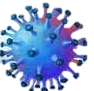 В каких случаях я должен соблюдать карантин?
Оставайтесь дома и обратитесь к врачу, если:
 Вы контактировали с заразившимся COVID-19;
Вернулись из страны, где идет вспышка болезни;
Если у вас повышенная температура, кашель и одышка.
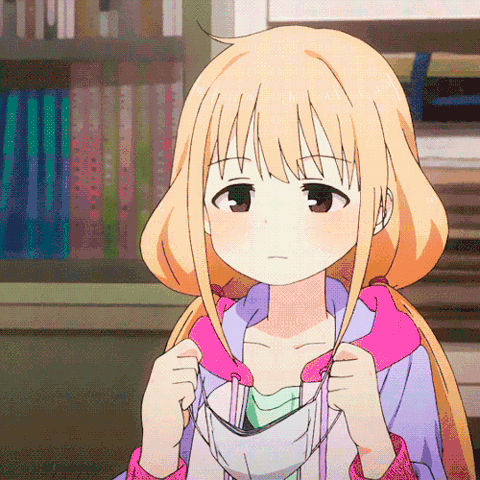 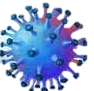 Методы профилактики:
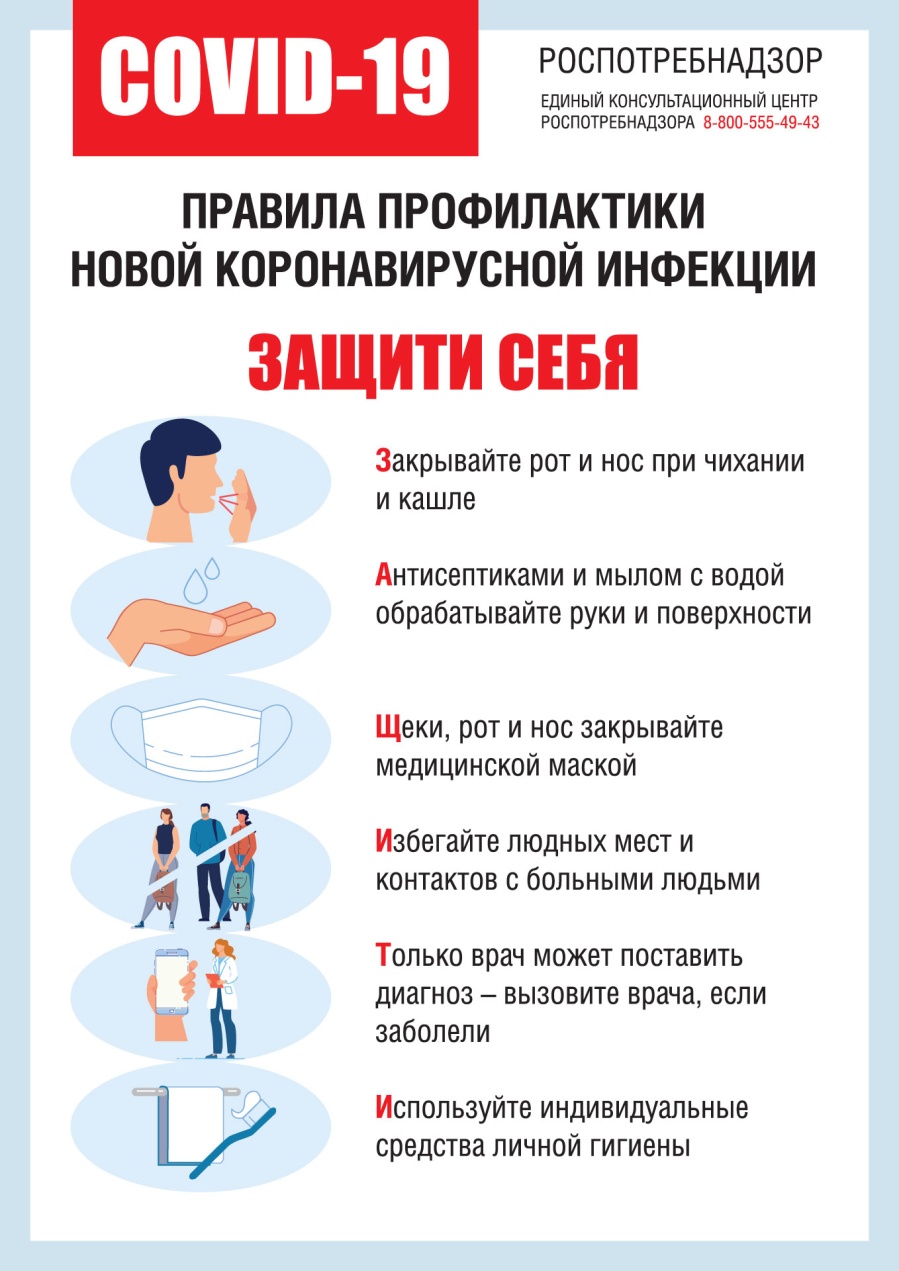 Как защититься от тихого убийцы?
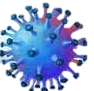 Спасибо за внимание 
и
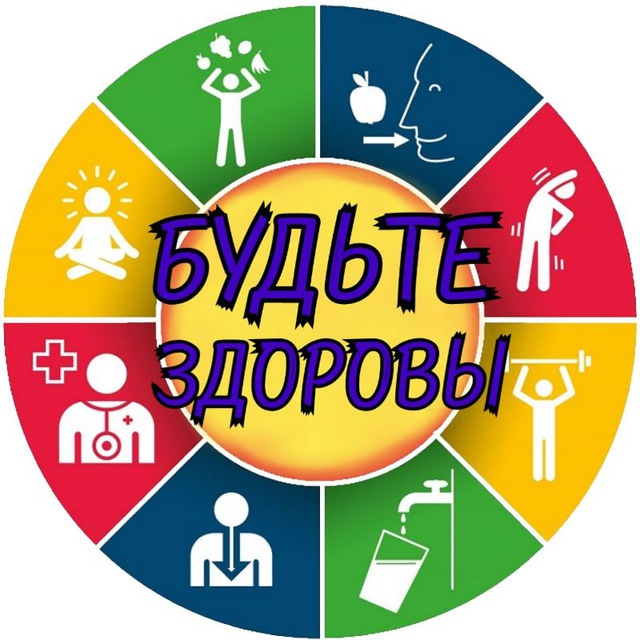 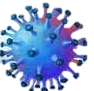